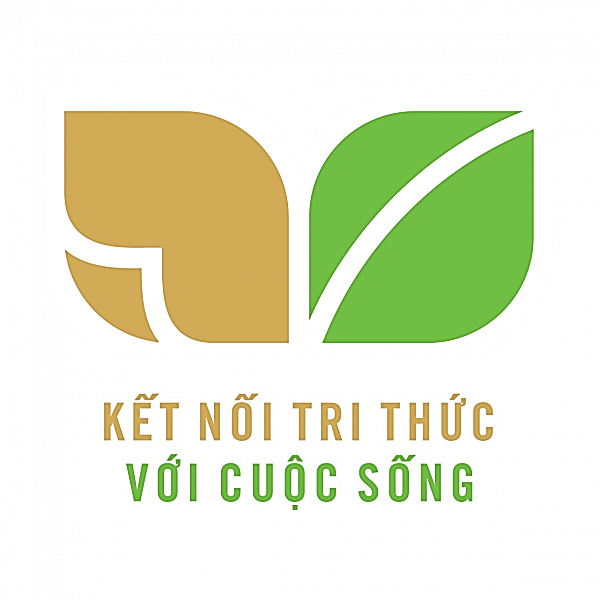 ĐI HỌC VUI SAO
BÀI 15
BÀI 15
CUỐN SÁCH CỦA EM
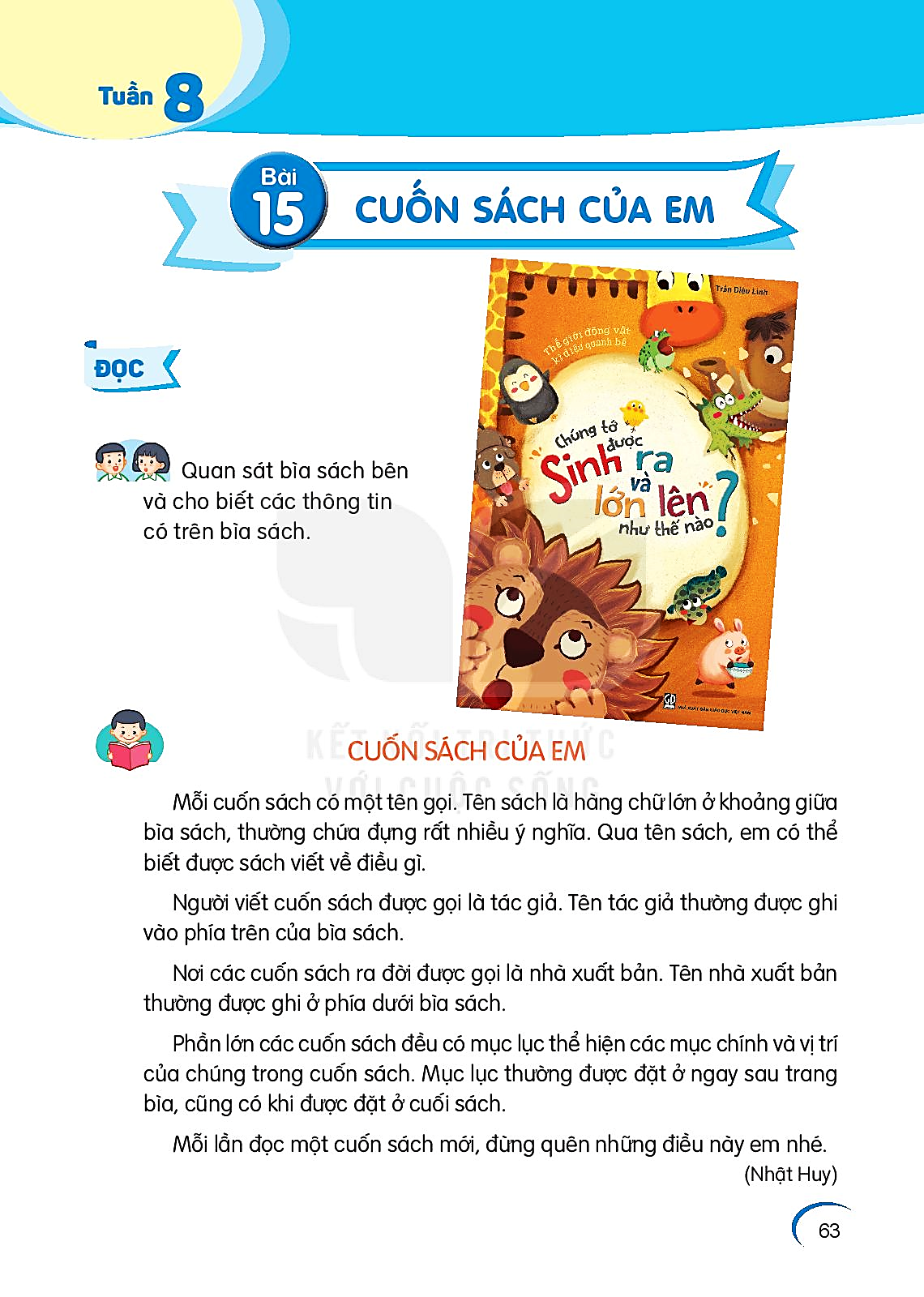 Tác giả
Tên sách
Nhà xuất bản
BÀI 15
BÀI 15
CUỐN SÁCH CỦA EM
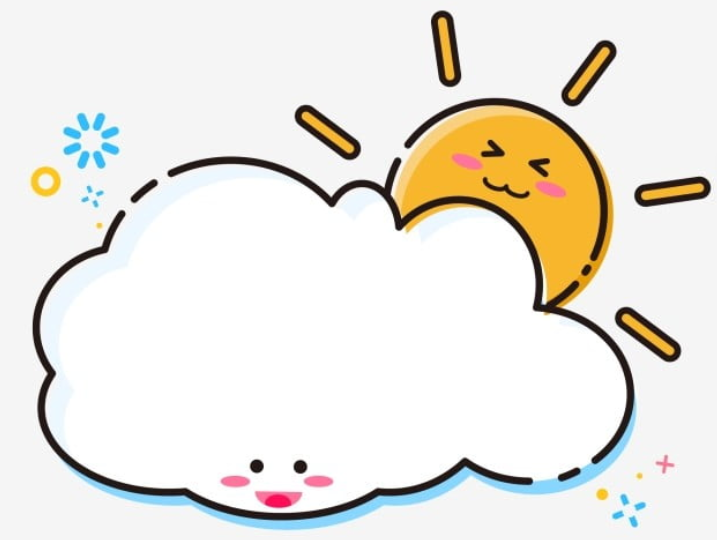 TIẾT 1 – 2
ĐỌC
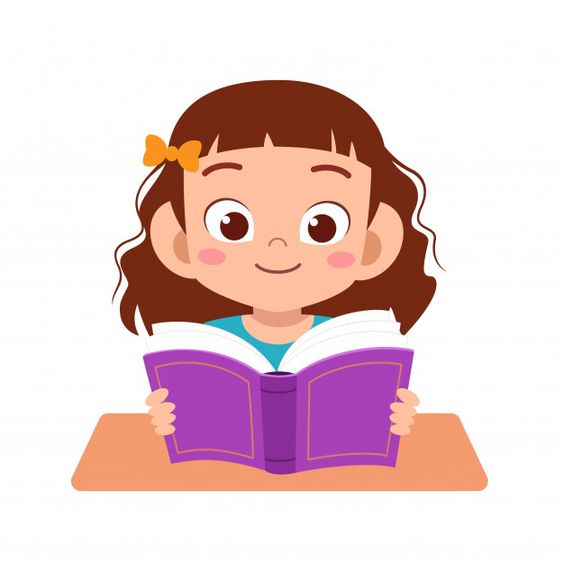 ĐỌC
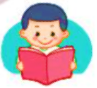 CUỐN SÁCH CỦA EM
MỗI cuốn sách có một tên gọi. Tên sách là hàng chữ lớn ở khoảng giữa bìa sách, thường chứa đựng rất nhiều ý nghĩa. Qua tên sách, em có thể biết được sách viết về điều gì.
     Người viết cuốn sách được gọi là tác giả. Tên tác giả thường được ghi vào phía trên của bìa sách.
     Nơi các cuốn sách ra đời được gọi là nhà xuất bản. Tên nhà xuất bản thường được ghi ở phía dưới bìa sách.
     Phần lớn các cuốn sách đều có mục lục thể hiện các mục chính và vị trí của chúng trong cuốn sách. Mục lục thường được đặt ở ngay sau trang bìa, cũng có khi được đặt ở cuối sách.
     Mỗi lần đọc một cuốn sách mới, đừng quên những điều này em nhé.
          (Nhật Huy)
ĐỌC
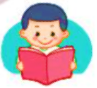 CUỐN SÁCH CỦA EM
MỗI cuốn sách có một tên gọi. Tên sách là hàng chữ lớn ở khoảng giữa bìa sách, thường chứa đựng rất nhiều ý nghĩa. Qua tên sách, em có thể biết được sách viết về điều gì.
     Người viết cuốn sách được gọi là tác giả. Tên tác giả thường được ghi vào phía trên của bìa sách.
     Nơi các cuốn sách ra đời được gọi là nhà xuất bản. Tên nhà xuất bản thường được ghi ở phía dưới bìa sách.
     Phần lớn các cuốn sách đều có mục lục thể hiện các mục chính và vị trí của chúng trong cuốn sách. Mục lục thường được đặt ở ngay sau trang bìa, cũng có khi được đặt ở cuối sách.
     Mỗi lần đọc một cuốn sách mới, đừng quên những điều này em nhé.
          (Nhật Huy)
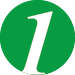 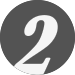 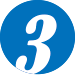 ĐỌC
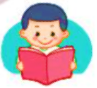 Câu dài
Tên sách là hàng chữ lớn ở khoảng giữa bìa sách, thường chứa đựng rất nhiều ý nghĩa.
Phần lớn các cuốn sách đều có mục lục thể hiện các mục chính và vị trí của chúng trong cuốn sách.
ĐỌC
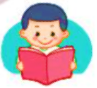 Từ ngữ
tác giả
: người viết cuốn sách
nhà xuất bản
mục lục
: nơi tạo ra cuốn sách
: danh sách các ý chính và số trang của nó trong quyển sách
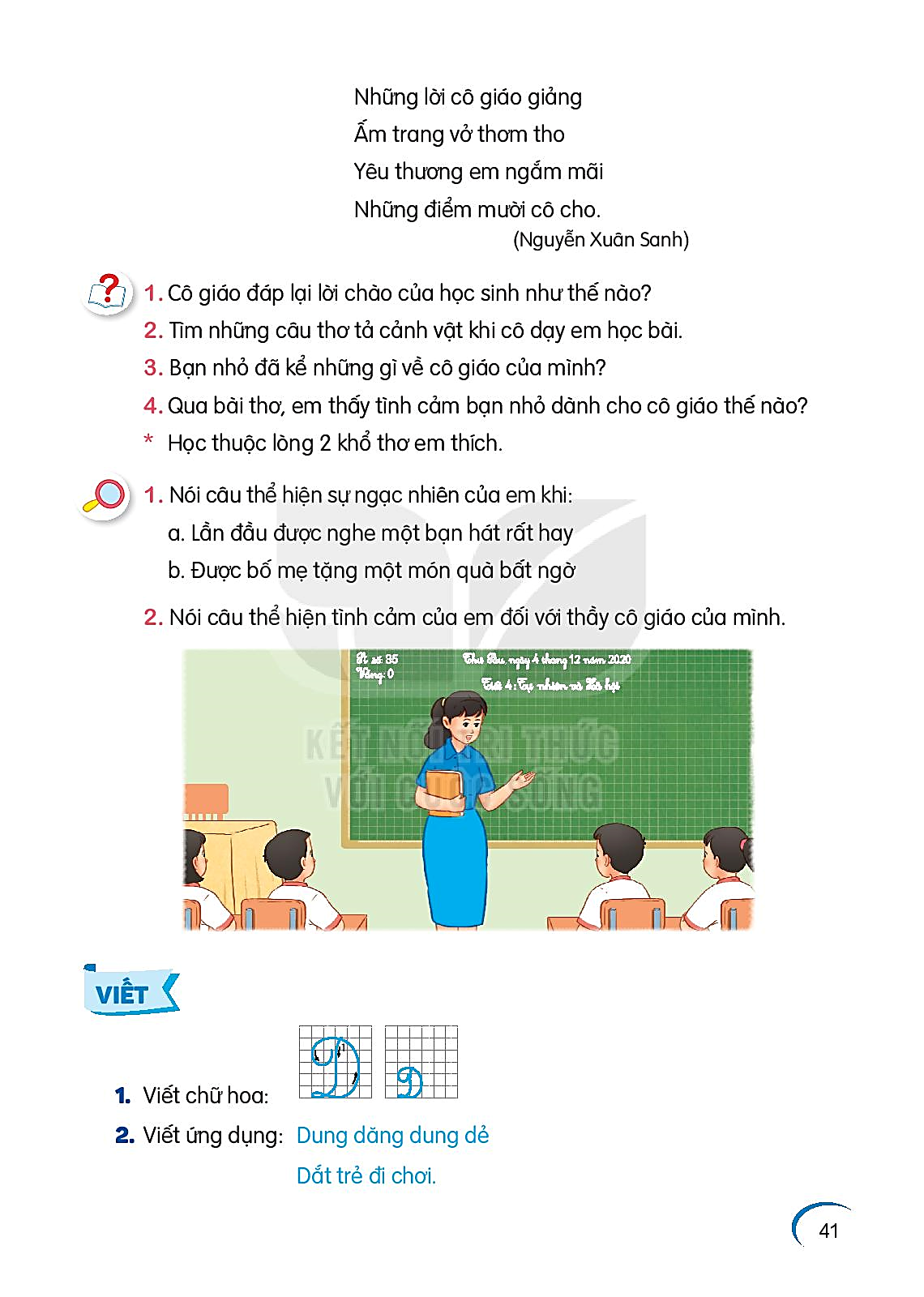 TRẢ LỜI CÂU HỎI
Chọn từ ngữ ở cột A với nội dung thích hợp ở cột B
      A                                                     B
tên sách
nơi cuốn sách ra đời
tác giả
thường chứa đựng nhiều ý nghĩa
nhà xuất bản
người viết sách, báo
mục lục
thể hiện các mục chính và vị trí của chúng
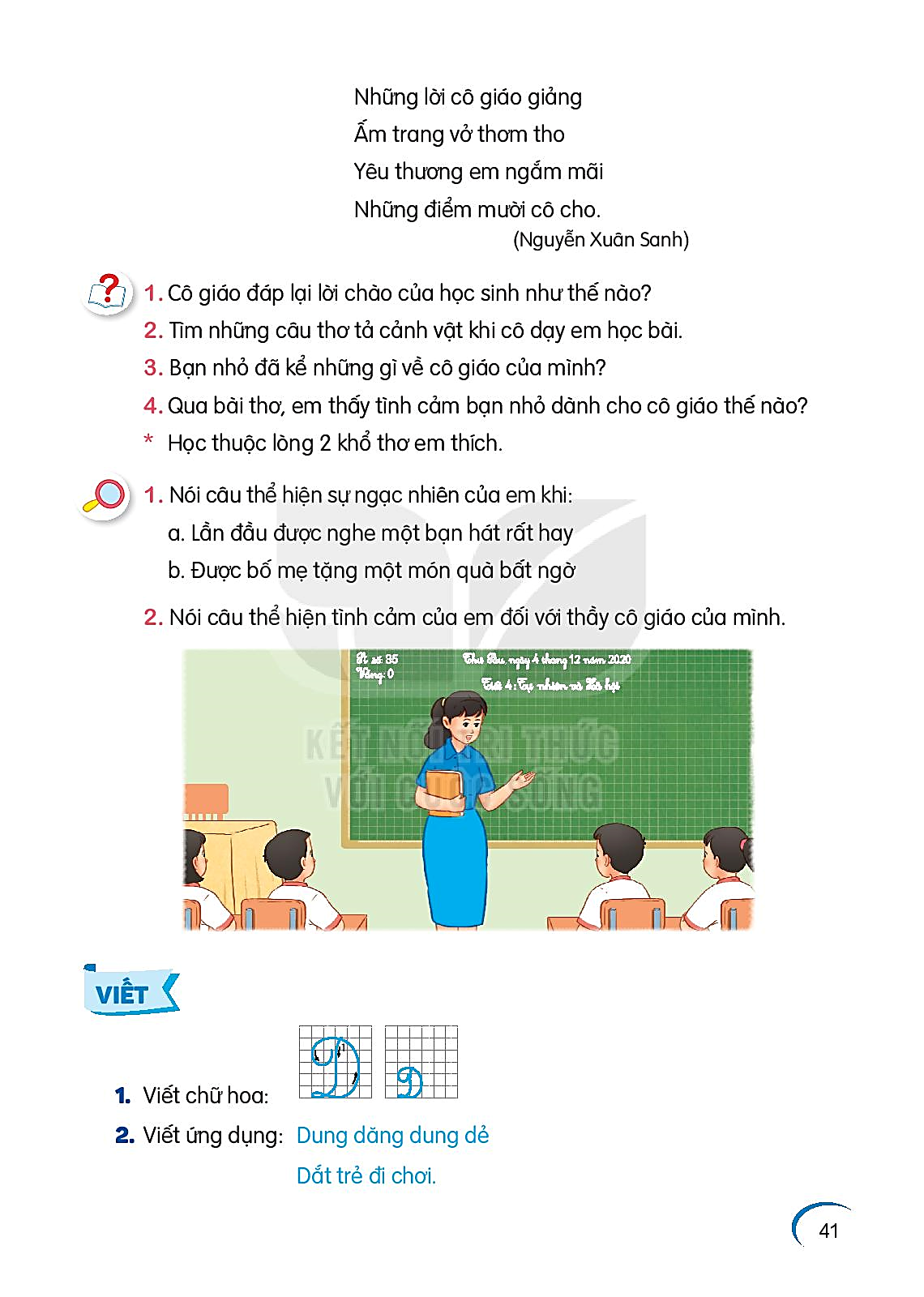 TRẢ LỜI CÂU HỎI
3. Sắp xếp các thông tin theo đúng trình tự bài đọc.
MỗI cuốn sách có một tên gọi. Tên sách là hàng chữ lớn ở khoảng giữa bìa sách, thường chứa đựng rất nhiều ý nghĩa. Qua tên sách, em có thể biết được sách viết về điều gì.
     Người viết cuốn sách được gọi là tác giả. Tên tác giả thường được ghi vào phía trên của bìa sách.
     Nơi các cuốn sách ra đời được gọi là nhà xuất bản. Tên nhà xuất bản thường được ghi ở phía dưới bìa sách.
     Phần lớn các cuốn sách đều có mục lục thể hiện các mục chính và vị trí của chúng trong cuốn sách. Mục lục thường được đặt ở ngay sau trang bìa, cũng có khi được đặt ở cuối sách.
     Mỗi lần đọc một cuốn sách mới, đừng quên những điều này em nhé.
          (Nhật Huy)
tên sách
Tác giả
Nhà xuất bản
Mục lục
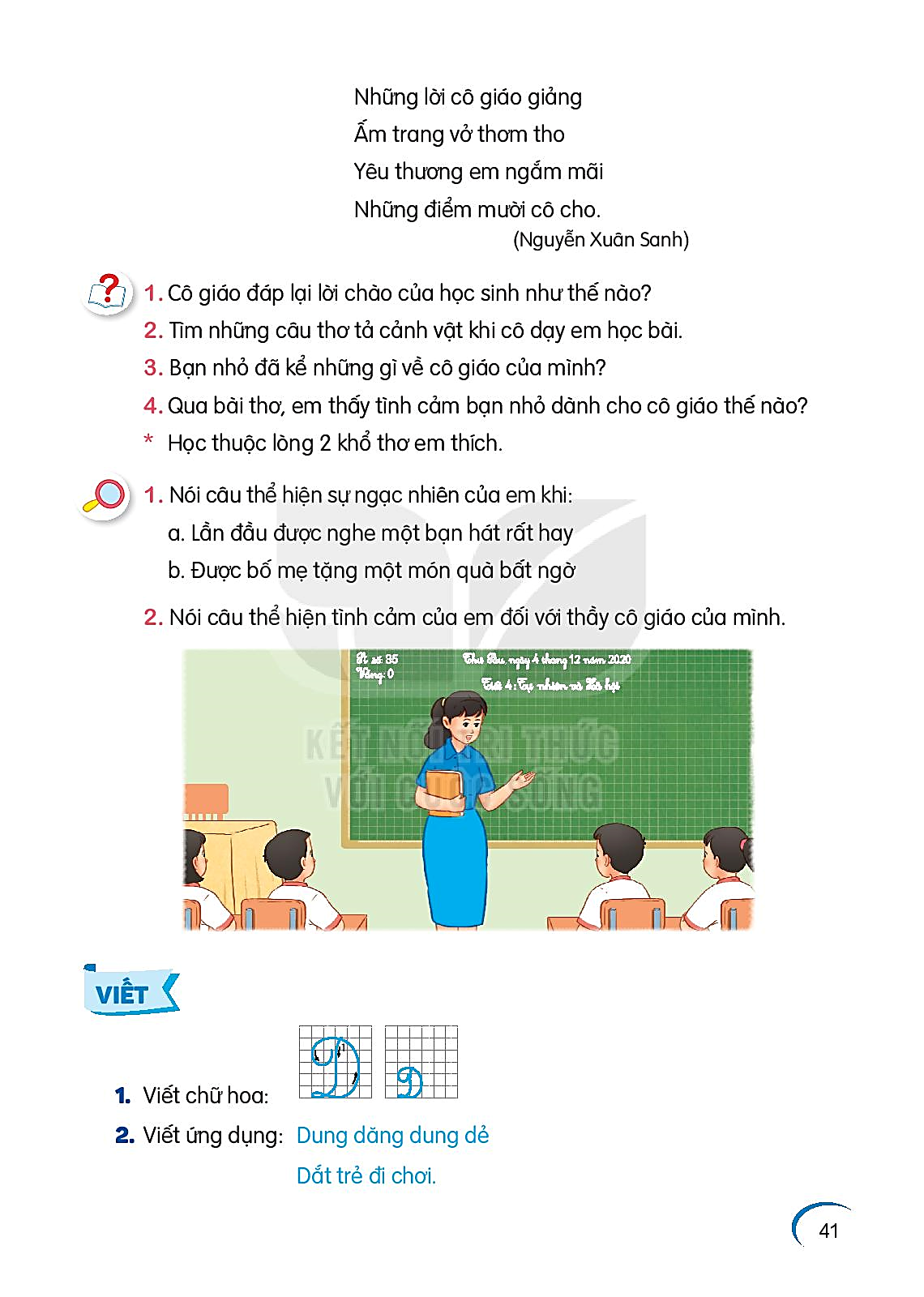 TRẢ LỜI CÂU HỎI
4. Đọc mục lục và cho biết 
Phần 2 có những mục nào?
Để tìm hiểu về cây xương rồng con đọc trang nào?
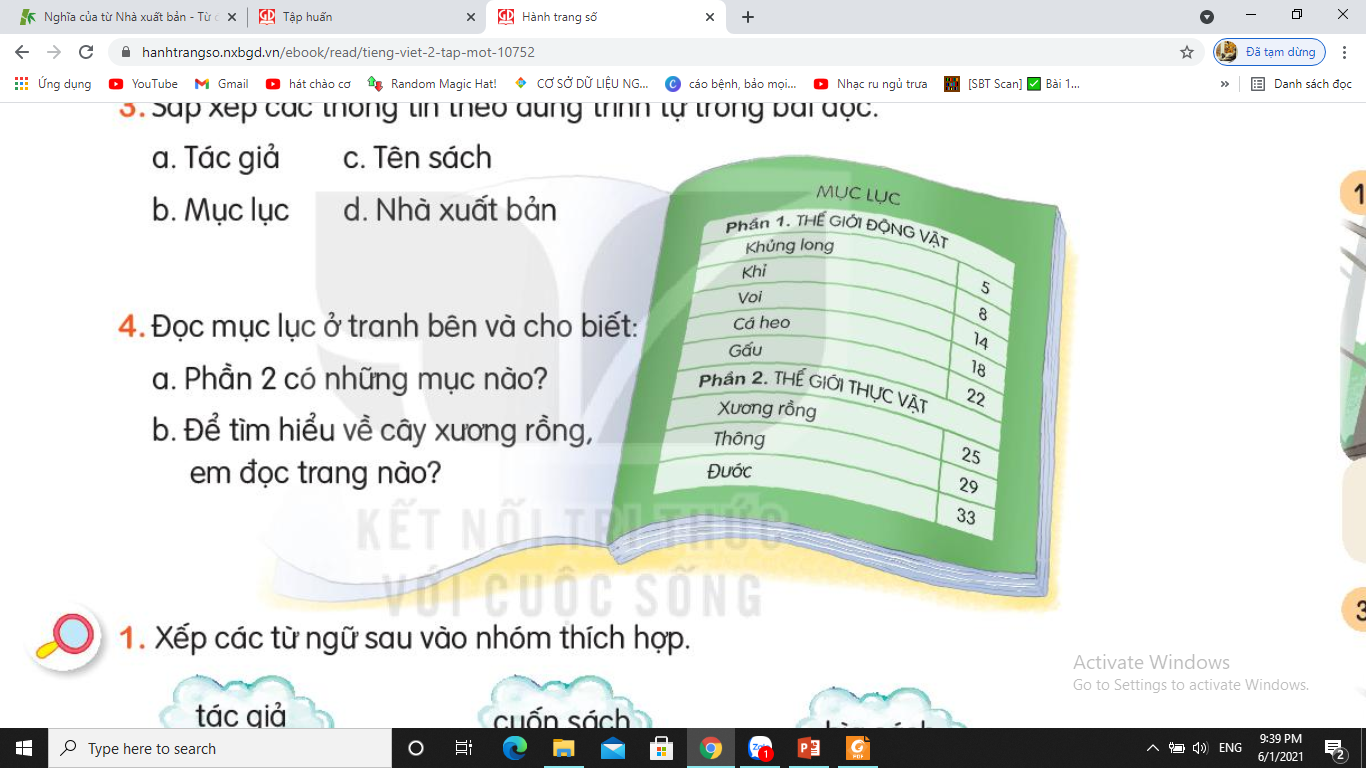 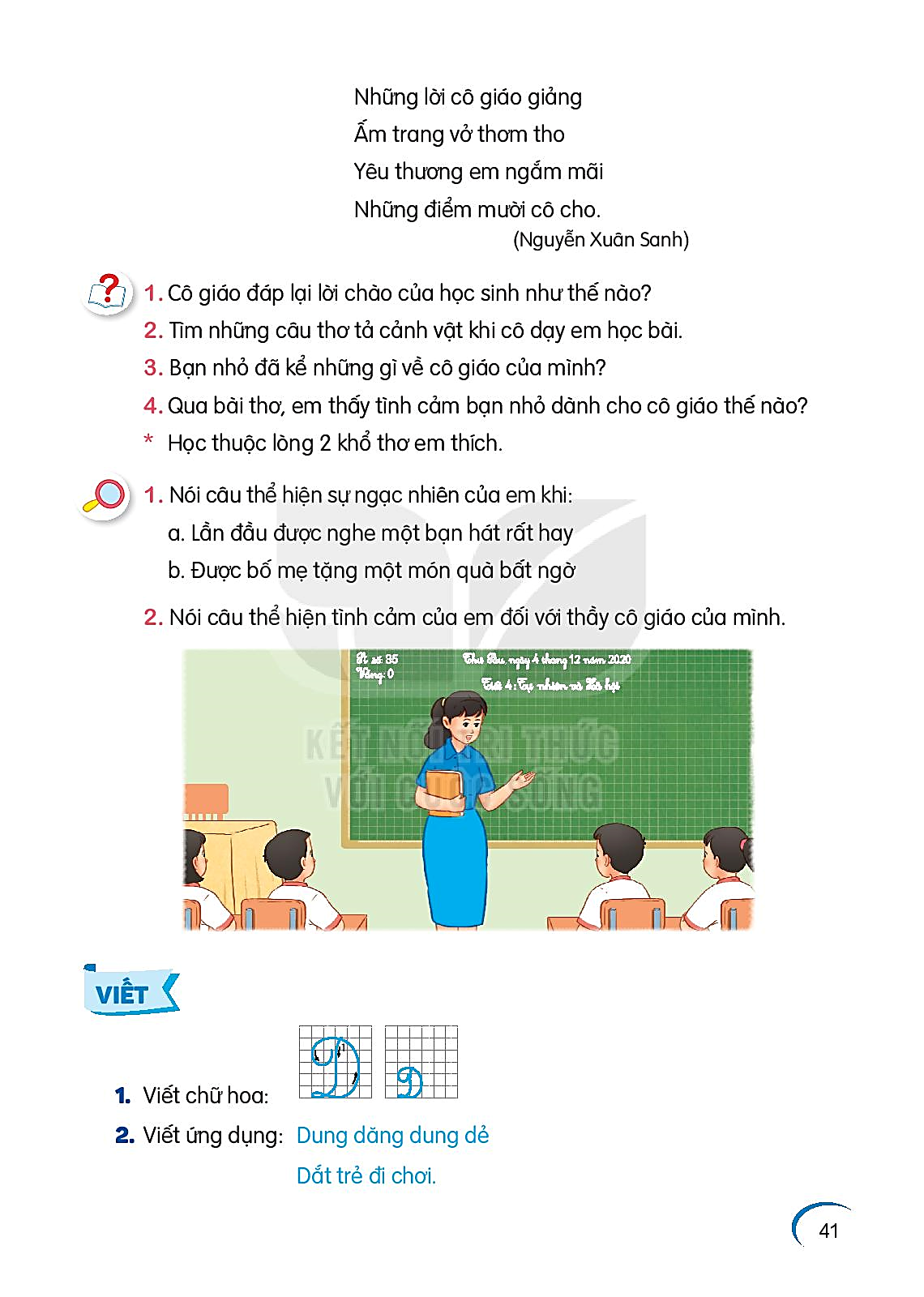 TRẢ LỜI CÂU HỎI
3. Bạn nhỏ yêu những gì ở trường lớp của mình?
Em yêu mái trường
Có hàng cây mát
Xôn xao khúc nhạc
Tiếng chim xanh trời
Yêu lớp học em
Có khung cửa sổ
Có bàn tay lá
Quạt gió mát vào.
Có đêm trong mơ
Bỗng cười khúc khích
Ngỡ đang ở lớp
Cùng bạn đùa vui. 
          (Nguyễn Trọng Hoàn)
Mỗi giờ ra chơi
Sân trường nhộn nhịp
Hồng hào gương mặt
Bạn nào cũng xinh.
Lời cô ngọt ngào
Thấm từng trang sách
Ngày không đến lớp
Thấy nhớ nhớ ghê!
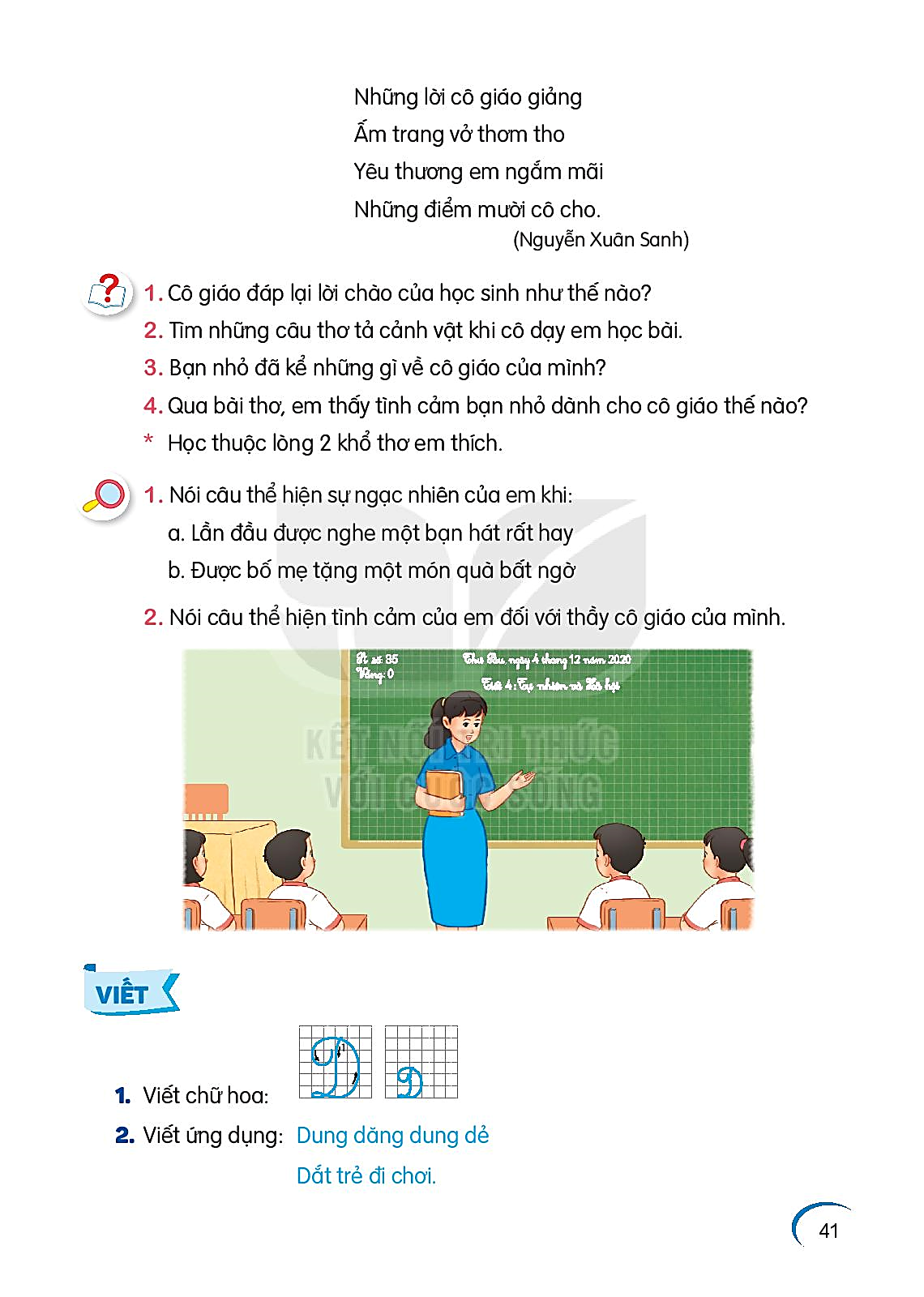 Luyện tập
1. Xếp các từ sau vào nhóm từ thích hợp.
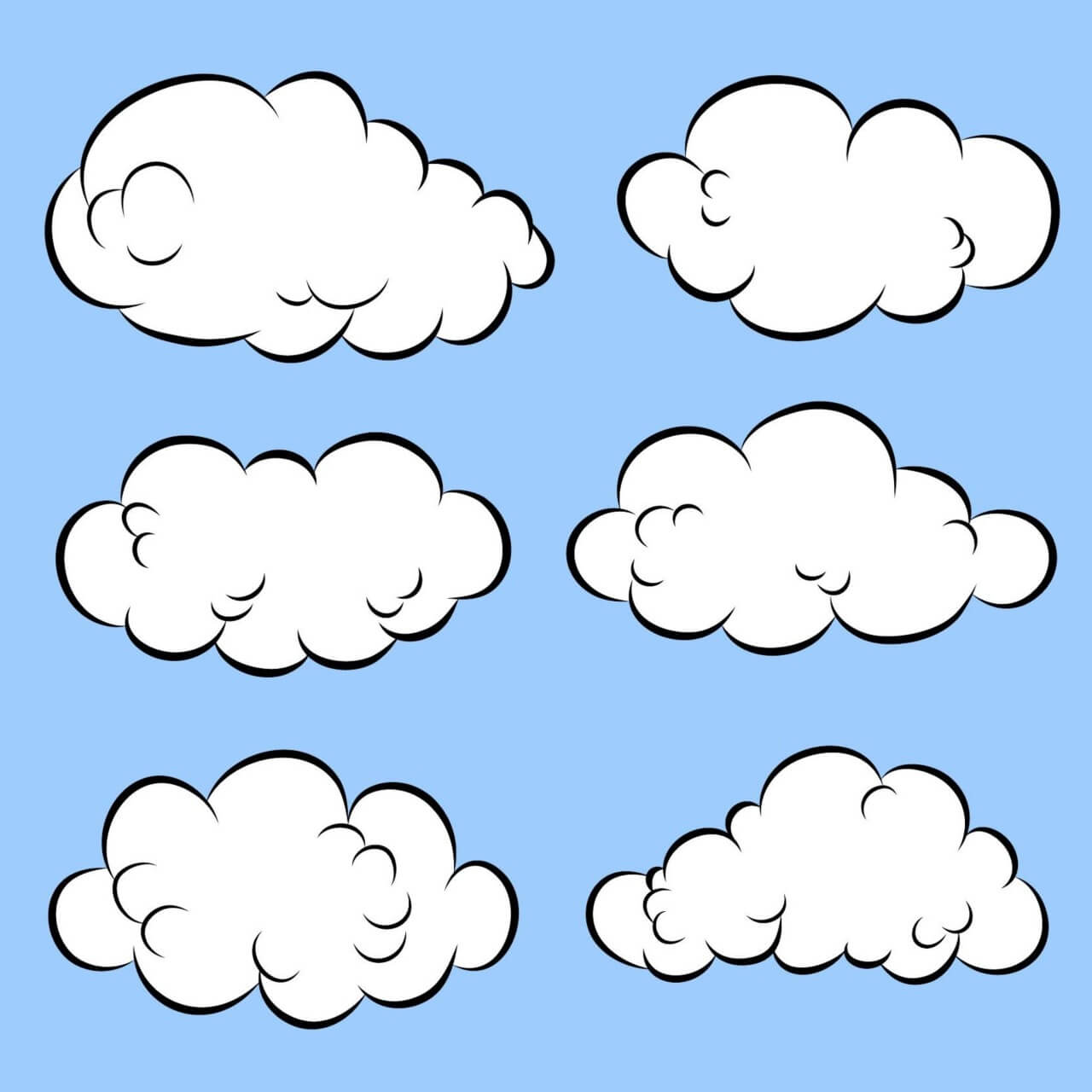 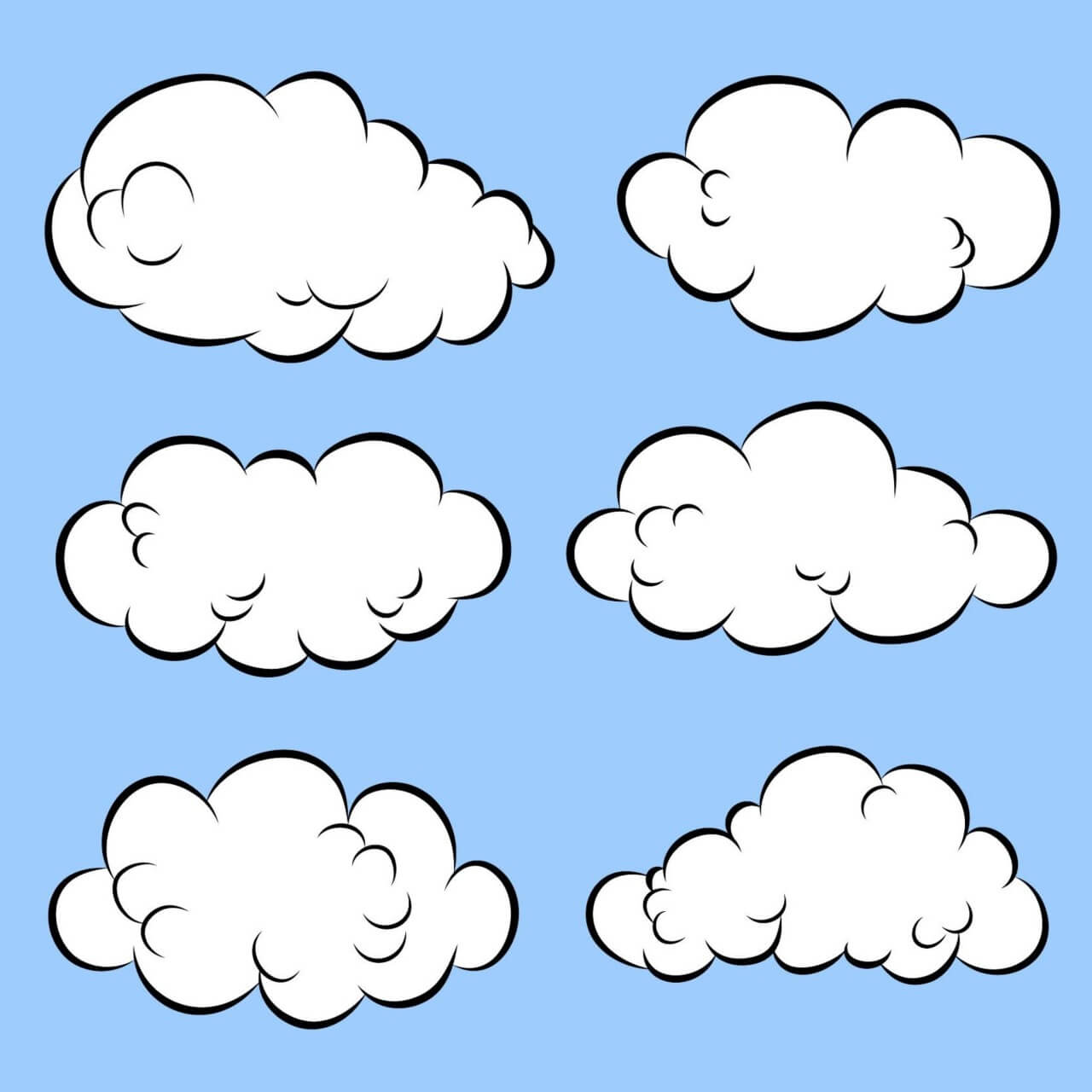 ghi
đọc sách
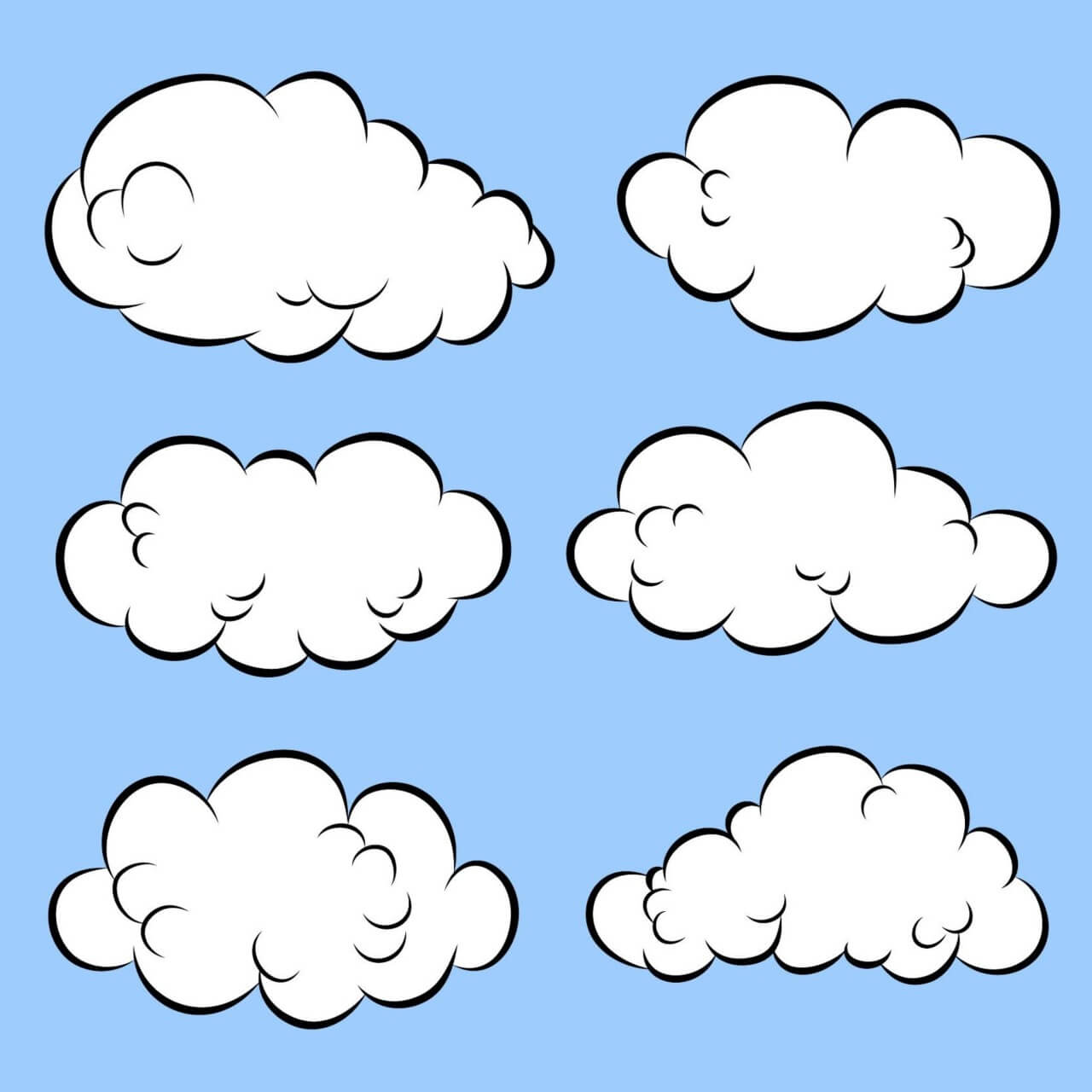 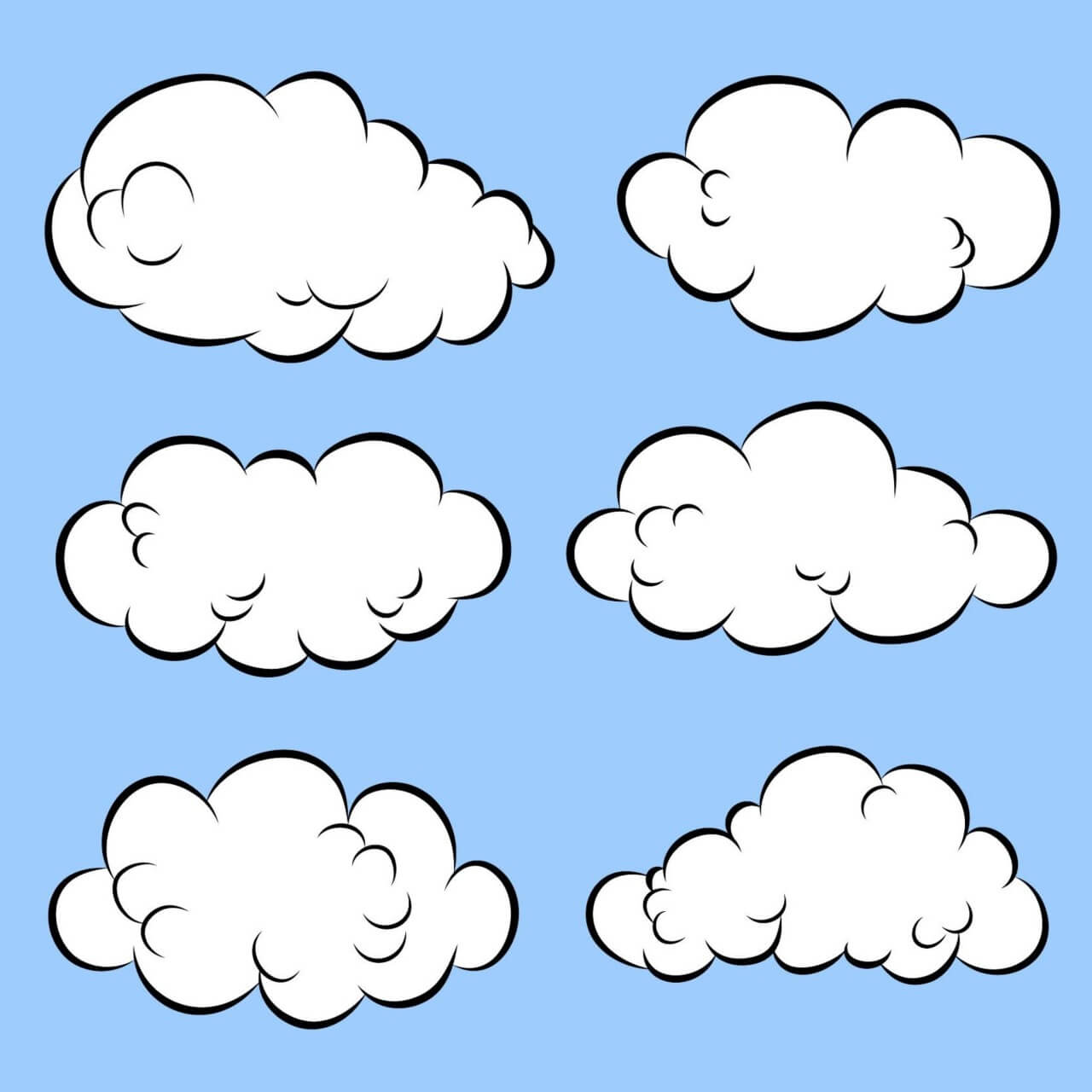 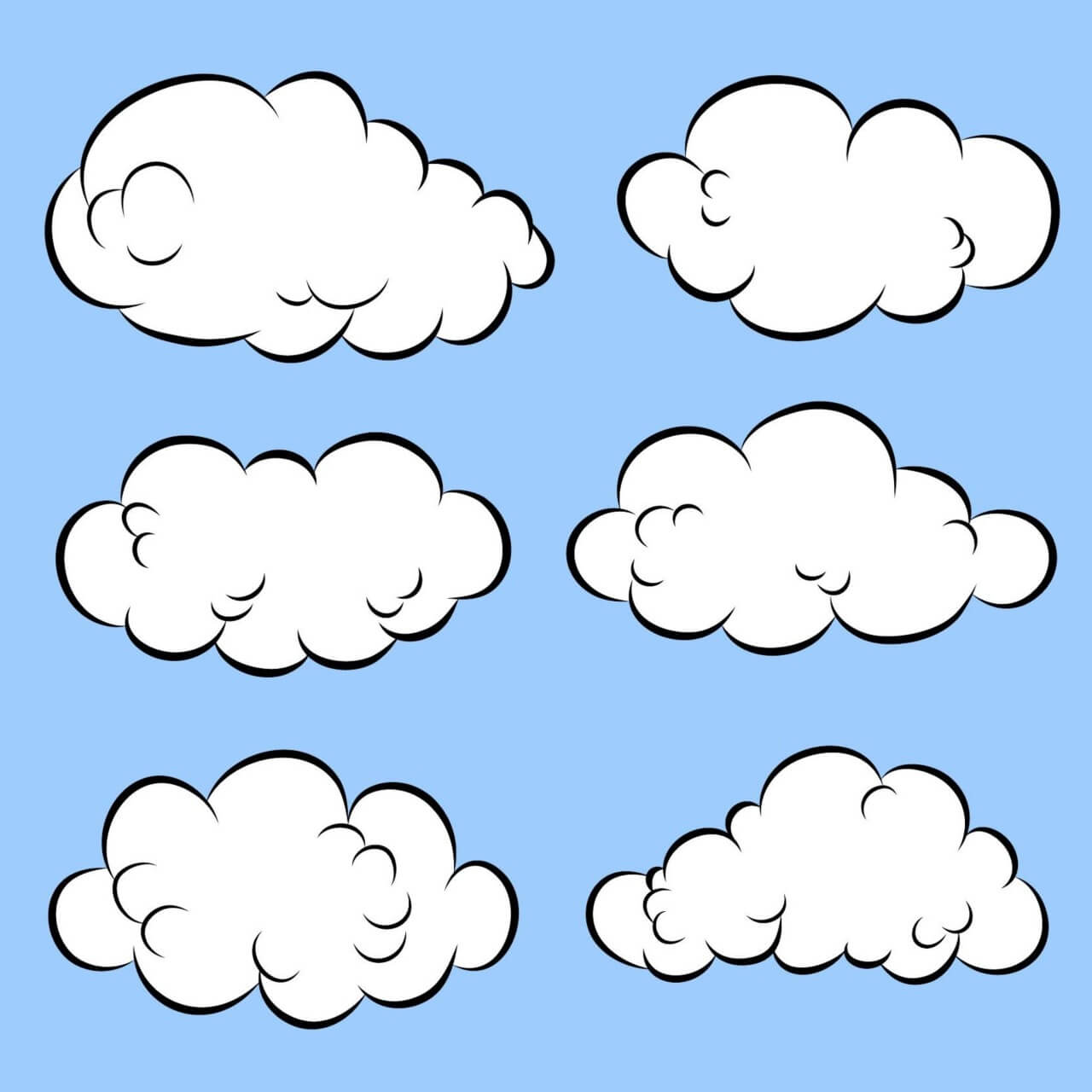 cuốn sách
tác giả
bìa sách
Từ ngữ chỉ hoạt động
Từ ngữ chỉ người, vật